SENIOR CLASS MOTTO
“What lies behind us and what lies before us are small matters compared to what lies within us.”

Ralph Waldo Emerson
SENIOR CLASS SPONSORS
Mrs. Stacy Fabrega – 	English Dept
							room 307
Mrs. Kim Garcia – 		Math Dept								room 319
Ms. Amanda Geiger – 	Social Studies Dept
			room 208
Mrs. Susan Merlau – 	Main Office
SENIOR OFFICERS 2018
Christie Salters- President
Kayla Harris- Vice President
REMIND
To enroll in the Class of 2018 group, text:

Text @9364b to 81010
JOIN LISTSERV
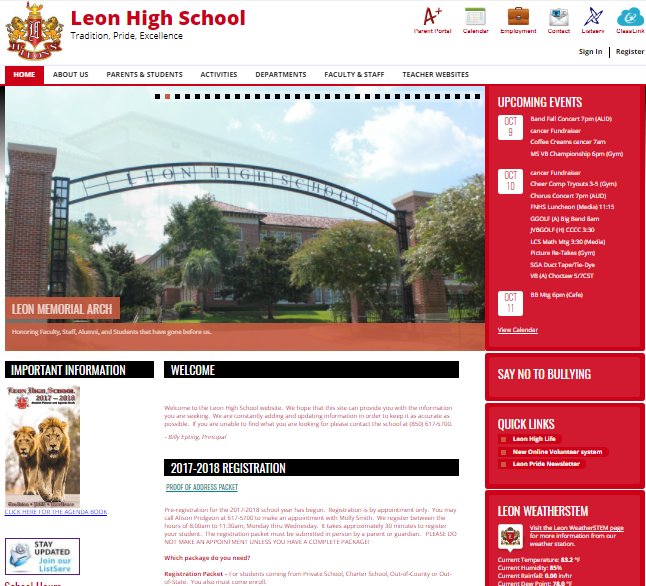 SENIOR WEBPAGE
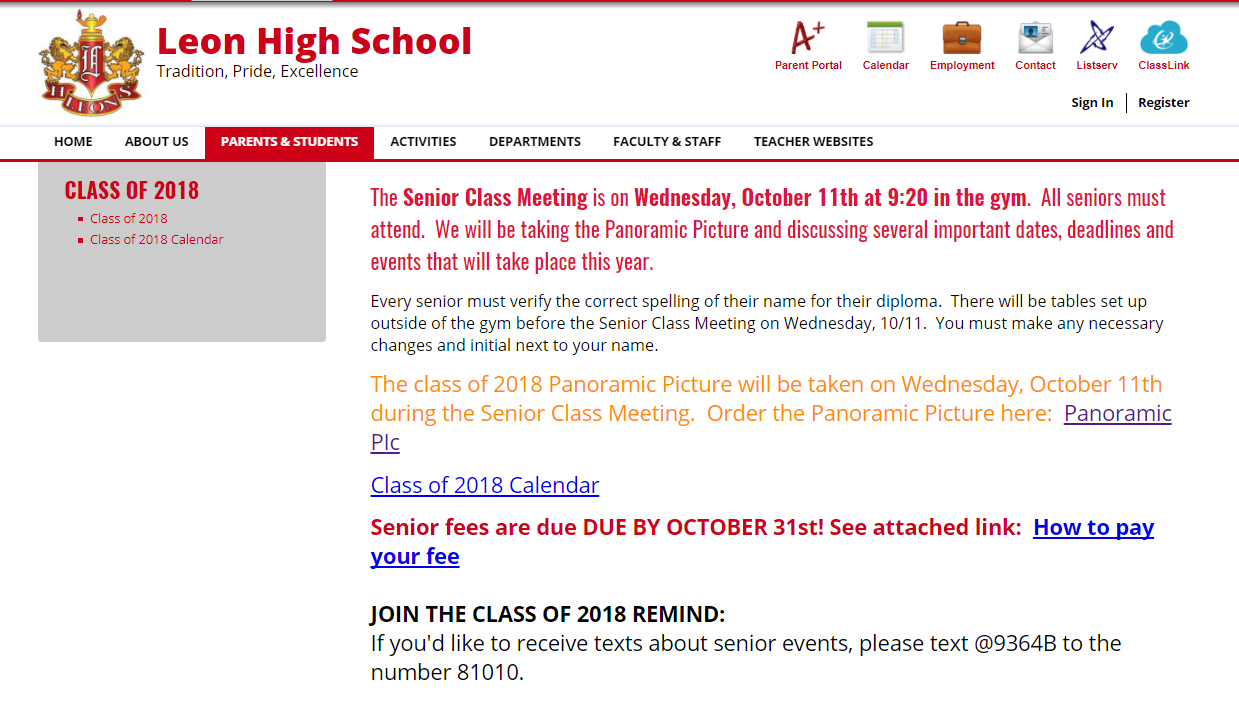 http://www.leonschools.net/domain/4962
Class of 2018 Calendar
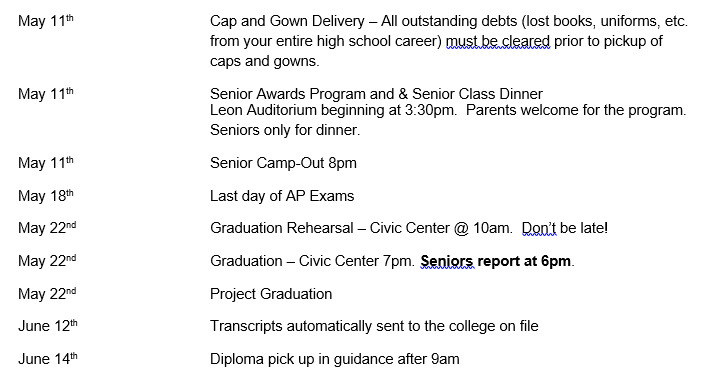 SENIOR FEES
$50 Due by October 31st   
Fees may increase on November 1st
Subject to increase again on January 1st

NEED TO MAKE PAYMENT ARRANGEMENTS??????
     SEE US BEFORE October 31st 

SENIOR FEE MUST BE PAID PRIOR TO PURCHASING A GRAD BASH TICKET
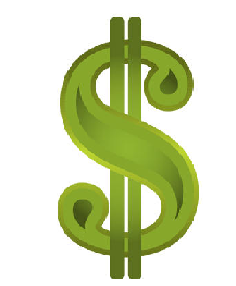 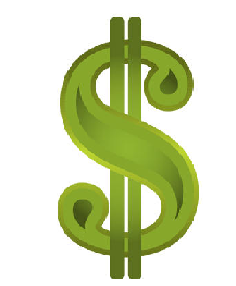 Directions to Pay SeniorFee:
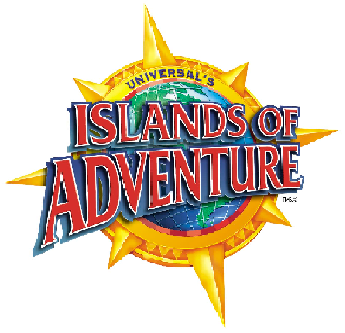 GRAD BASH 2018
April 13th – 14th 
Approximately $130
TICKETS GO ON SALE 
FEBRUARY 5th 
SUPPLY LIMITED
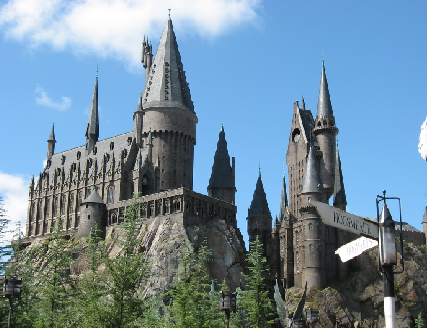 GRADIMAGES
Order your panoramic pic
Take pictures of you during graduation
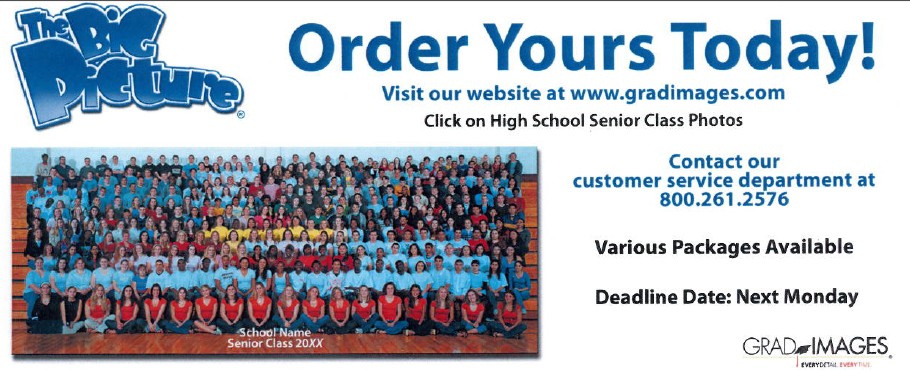 BEFRIEND YOUR COUNSELOR
MAKE SURE YOUR CREDITS ARE IN ORDER
DOCUMENT YOUR VOLUNTEER HOURS
FOLLOW DIRECTIONS ABOUT BRIGHT FUTURES
MAKE SURE TO PRE-ARRANGE AND PRE-EXCUSE YOUR COLLEGE VISITS
LETTERS OF RECOMMENDATION
HAVE A COPY OF YOUR RESUME, LIST OF YOUR ACTIVITIES AND SCHOLASTIC RECORD READY WHEN YOU ASK AN ADULT FOR A LETTER OF RECOMMENDATION
ALLOW AT LEAST 2 WEEKS TO MEET A DEADLINE
SUPPLY A PRE-ADDRESSED, STAMPED ENVELOPE WITH YOUR REQUEST
FOLLOW UP WITH A THANK YOU NOTE!!!!
TRANSCRIPT DEADLINE
MAKE SURE ALL TRANSFER  GRADES HAVE BEEN POSTED (INCLUDING, BUT NOT LIMITED TO ACE, FLVS) BY FEBRUARY 9, 2018

CORRECTIONS TO TRANSCRIPTS MUST BE MADE BY FEBRUARY 9, 2018

HONOR STATUS WILL BE DETERMINED BY THIS INFORMATION AS OF FEBRUARY 9, 2018
HONOR CORD CATEGORIES(unweighted)
SUMMA CUM LAUDE       		3.90-4.00 UNWTD
		BRIGHT GOLD CORD
MAGNA CUM LAUDE			3.80-3.89UNWTD 
		SILVER CORD
CUM LAUDE				3.70-3.79 UNWTD
		ANTIQUE GOLD CORD
WITH HONORS				3.50-3.69 UNWTD
		BLACK CORD
WITH DISTINCTION			3.00-3.49 UNWTD
		WHITE CORD
HONOR CORD CATEGORIES(weighted)
SUMMA CUM LAUDE       		4.5 & above
		BRIGHT GOLD CORD
MAGNA CUM LAUDE			4.35 - 4.499 
		SILVER CORD
CUM LAUDE				4.2 – 4.349 
		ANTIQUE GOLD CORD
WITH HONORS				4.0 – 4.199 
		BLACK CORD
WITH DISTINCTION			3.8 - 3.999 
		WHITE CORD
ACADEMIC HONOR SOCIETY CORDS
Pierian National Honor Society
English Honor Society
Mu Alpha Theta
French National Honor Society
NJCL Latin Honor Society
Science National Honor Society
Sociedad Honoraria Hispánica
Rho Kappa Social Studies Honor Society
Cap & Gown Delivery
9am – 1pm
SENIORS LAST DAYMay 11th
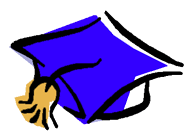 Awards Program
3:30 pm
In auditorium
Senior Class Dinner
Immediately following awards program
(SENIORS ONLY!)
Senior Camp Out
8 pm - 5am
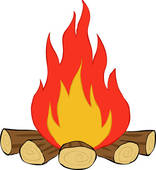 SENIOR AWARDS PROGRAM
MAY 11, 2018 IN THE LEON AUDITORIUM AT 3:30 PM.

INVITE YOUR PARENTS AND OTHER FAMILY MEMBERS TO ATTEND
DRESS – BUSINESS CASUAL

DINNER FOR SENIORS ONLY FOLLOWING SENIOR AWARDS PROGRAM
DRESS CODE FOR GRADUATION
Dress whose length does not extend beneath the hem of the gown 
 Dress shoes….not flip flops 
Girls need to be confident about walking in their shoes. 
If she chooses to wear hosiery, select a tone which closely matches her skin color.
Dark or khaki dress slacks 
White dress shirt and a tie 
Dress shoes - no athletic shoes, hunting boots or combat boots.  
Shoes should be freshly cleaned/polished and worn with dark dress socks.
BOYS
GIRLS
No adornments (flowers, medallions, jewelry) are worn on/with the caps and gowns with the exception of Leon High School issued honor cords and Pierian honor stoles. 

Monogrammed caps or gowns will NOT be permitted into the Civic Center.
GRADUATION ACTIVITIES
Graduation Rehearsal  (mandatory)
May 22nd  at 10am  (Tuesday)
Civic Center

Graduation Ceremony
May 22nd at 7pm (Tuesday)
Civic Center

Project Graduation
May 22nd  after graduation
FSU Leach Center 
More info to follow
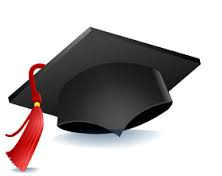 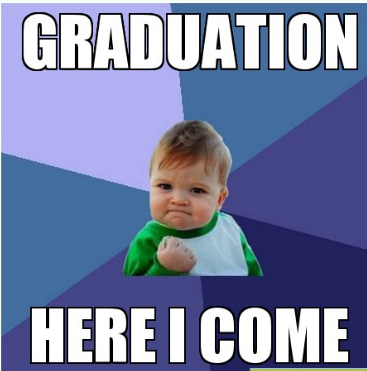